1
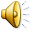 2
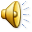 3
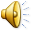 4
[Speaker Notes: Note for DS: Should have another document in the examples that should be found under one of these queries]
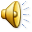 5
6
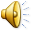 7
8
9
10
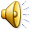 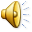 11
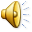 12
13
[Speaker Notes: Note for DS.  This document should have been indexed also with Q3.5 Demand, use.  Furthermore, Q3.5 should be moved to N.]
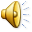 14
Slides 15 (this slide) – 18 are optional
You can proceed directly to Slide 19 if you wish
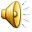 15
16
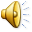 E2.1 Vehicles  10, 12, 13, 24, 25, 26, 30, 36, 40, 46, 47, 50, 53, 54, 58, 59, 62, 64, 70, 76, 77, 79, 80, 81, 85, 91, 92, 94, 95, 100, 101, 102, 103, 104, 105, 106, 108, 109, 110, 116, 118, 121, 122, 126, 127, 132, 133, 134, 138, 148, 150, 151, 153, 155, 168, 169, 170, 171, 173, 174, 176, 178, 180, 181, 186, 187, 188, 191, 192, 193, 194, 199, 202, 204, 205, 207, 210, 211, 212, 213, 214, 216, 218, 219, 322, 330, 332, 333, 336, 337, 340, 346, 347, 353, 354, 355, 356, 357, 358, 362

B1.2 Rail transport, general references   =10, =24, 34, 41, 42, 44, =50, 89, 114, =126, 140, 149, 166, 184, =191, 195, =213, 310, 334

B1.2.1 Local rail transit  27, 56, 87, 99, =108, 111, 120, 123, 129, 130, =213, 327, 345, 350, =356

B1.2.2 Intercity railroads =10, 30, =46, =62, =64, =79, 82, 84, 97, =102, =108, 114, =122, =132, 156, 177, =213, 341, 362
17
B1.2 Rail transport, inclusive  =10, =24, 27, =30, 34, 41, 42, 44, =46, =50, 56, =62, =64, =79, 82, 84, 87, 89, 97, 99, =102, =108, 111, 114, 120, =122, 123, =126, 129, 130, =132,  140, 149, 156, 166, 177, 184, =191, 195, =213, 310, 327, 334, 341, 345, 350, =356, =362t
18
19